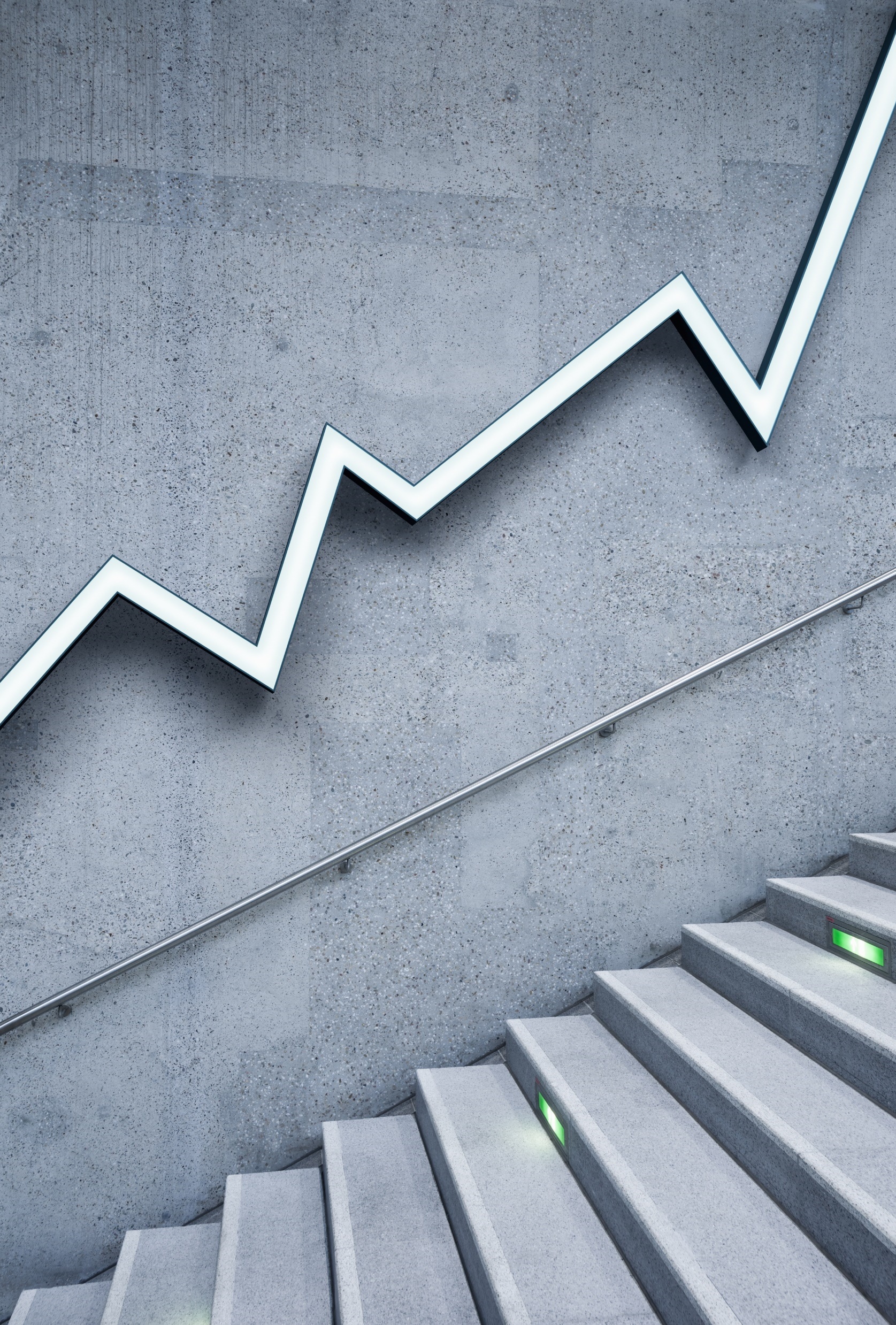 A ROLLERCOASTER RIDE
Dr VIJAYALAKSHMI NUTHAKKI
AAROGYA MULTISPECIALITY HOSPITAL, GUNTUR
CASE HISTORY
64 YR/F , known hypertensive on telmisartan 40 + metoprolol 25  od, diabetic on glycomet trio 1mg and tab vildagliptin 100 od
Using tab. AMLODIPINE 5 MG since 10 days
Came to ER at night with C/O SOB at rest, orthopnea and BP 240/150 mm of Hg
Stabilised with IV frusemide, NTG infusion , NIV
Refused admission and left after 4 hrs
Came in the morning with c/o fluctuating BP ranging between 100/60– 210/110
Evaluated for secondary HTN
ECG..CONCENTRIC  LVH
2D ECHO..CONCENTRIC LVH, TRIVIAL MR
USG abdomen : MASS ARISING FROM UPPER POLE OF RIGHT KIDNEY
RENAL ARTERY DOPPLER : NO RAS
Had a turbulent course as she had hypotension requiring noradrenaline support after giving prazosin 2.5 mg
Had fluctuating BP for next 48 hrs
CECT ABDOMEN
PLASMA METANEPHRINES
I-131 MIBG SCAN REPORT
Underwent RIGHT ADRENALECTOMY
Under regular follow up
At present on metoprolol 25 od
Case presented as incidence of pheochromocytoma is rare in elderly
Pheochromocytomas are more likely diagnosed as adrenal incidentalomas in the elderly
IN OUR CASE SHE WAS SYMPTOMATIC AT THE TIME OF DIAGNOSIS
It is important to note that prolonged alpha adrenergic blockade may be needed in older patients to have a smooth peri-operative period.
 It is also understood that laparoscopic adrenalectomy is safe in elderly patients with pheochromocytoma.
THANK YOU